Arrhythmias
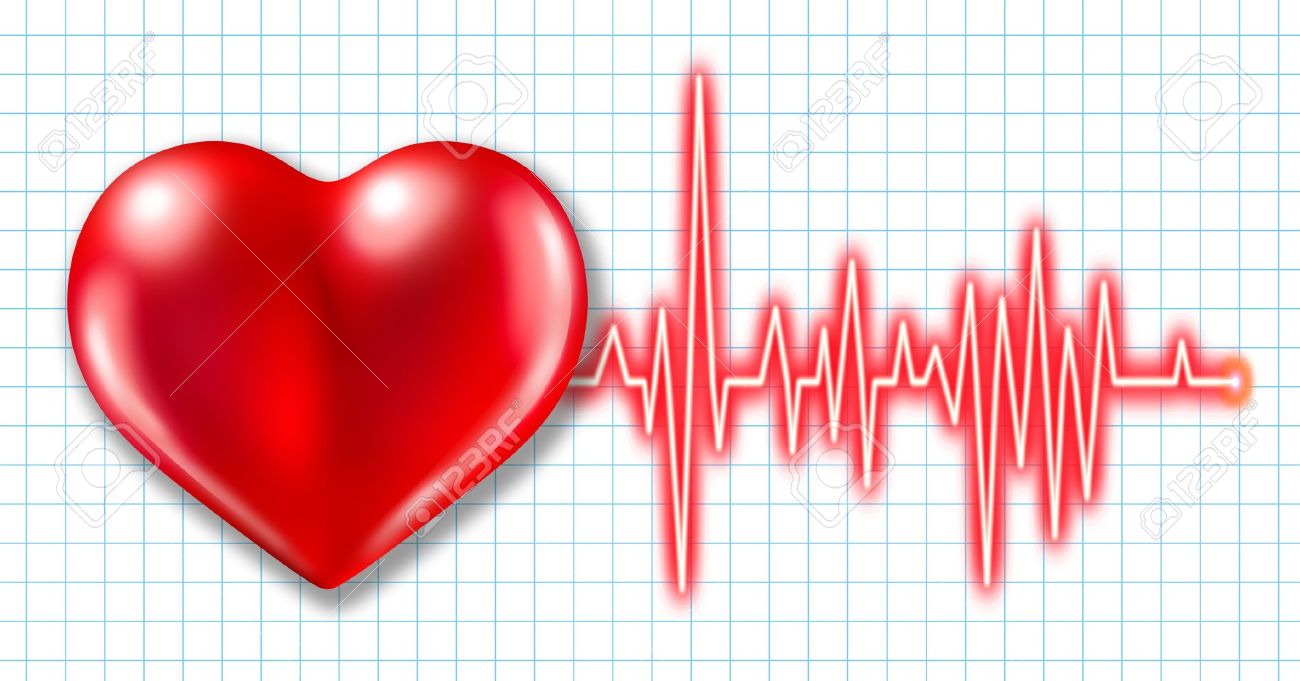 นพ.สุจิรักษ์    ศรีบูรพา
แผนกอายุรกรรม รพ.กำแพงเพชร
ECG waves
1 ช่องเล็ก = 0.04 sec
1 ช่องใหญ่ = 5 ช่องเล็ก
Atrial depolarization
Septal depolarization
Early LV depolarization
Late LV depolarization
Repolarization
ECG waves
Normal ECG
P นำ QRS
Rate 60-100 bpm
Normal axis = I +, aVF +
QRS < 120 msec
5 Questions
1. Fast or slow rate ?
2. Regular or irregular, if irregular how ?
3. Narrow or wide QRS ?
4. Is there any visible P wave ?
5. If so, what is the relation of P to QRS ?
Sinus bradycardia
Positive P wave, Rate < 60
พบใน : นักกีฬา, ผู้สูงอายุ, Beta block, CCB
Sinus arrest
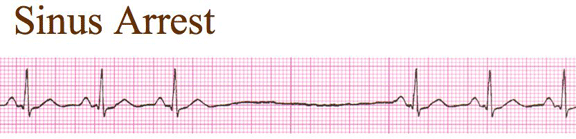 Pause > 3 sec 
พบใน : Sick sinus syndrome
First degree AV block
Prolong PR > 200 msec (5 ช่องเล็ก)
พบใน : คนปกติ, BB
1st AVB  ห่างกันสักพัก
Second degree AV block
Mobitz I : PR ยืดยืด QRS หาย (non-conduct P)
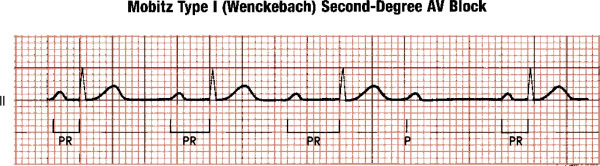 Mobitz I ตีตัวออกห่าง
Second degree AV block
Mobitz II : PR ปกติ QRS หาย
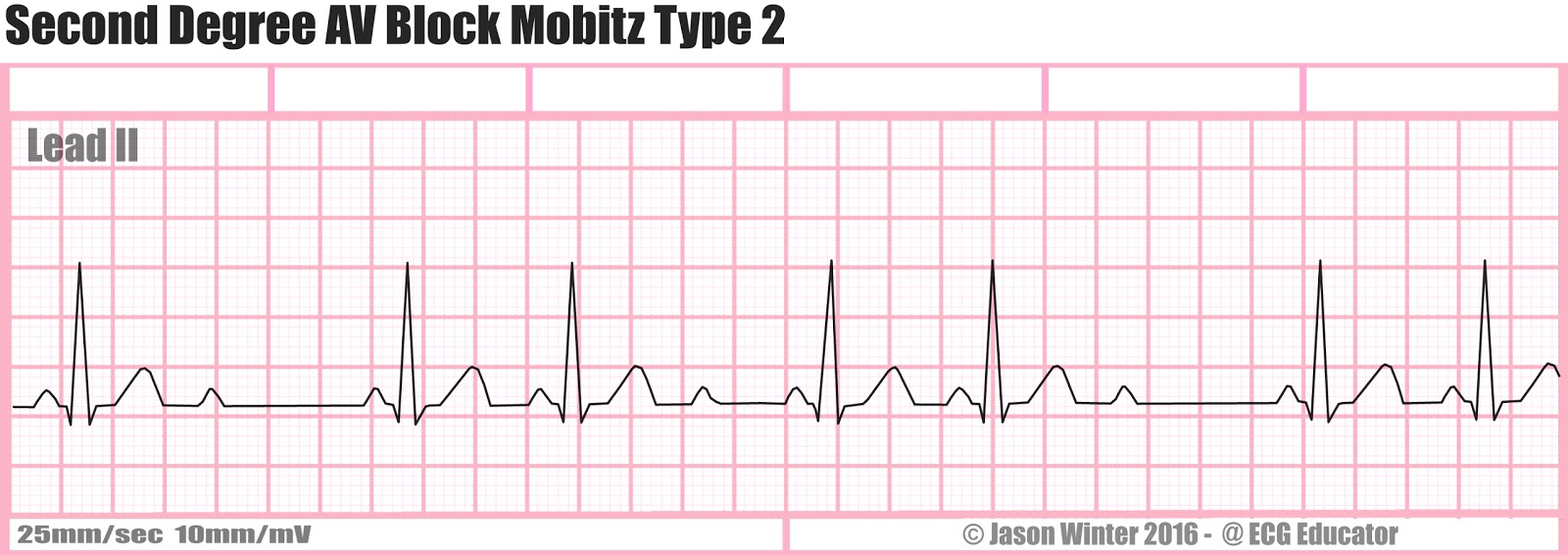 Mobitz II อยู่ดีๆก็หายไลน์ไม่ตอบ
Third degree AV block
P-P และ R-R คงที่, A-V dissociation
P-QRS ต่างคนต่างเต้น
3rd AVB ต่างคนต่างอยู่
Junctional rhythm
Negative P wave in lead II
Rate 40-60 bpm
Narrow QRS
example
PR ยืดยืดหาย = Second degree AV block Mobitz I
example
P
P
P
P
P
P
A-V dissociation = Third degree AV block
Narrow QRS complex Tachycardia
Regular
Sinus tachycardia
AVNRT
AVRT(orthodromic)
A.flutter
Irregular
AF
MAT
PAC
AVNRT = Atrioventricular  Nodal  Reentrant Tachycardia 
AVRT =  Atrioventricular Reentrant Tachycardias
AF = Atrial Fibrillation
MAT = Multifocal  Atrial Tachycardia
PAC = Premature Atrial Contraction
Sinus tachycardia
Sinus rhythm rate > 100 
พบใน ; Fever, shock, CHF, MI, Hyperthyroid
AVNRT
P ซ่อนอยู่ใน QRS complex = Pseudo R’ in V1/Pseudo S in II, III, aVF
#RP interval < 70 msec
AVRT(orthodromic)
Retrograde P wave, RP interval > 70 msec
#แยกจาก AVNRT ยากกกส์
Atrial flutter
Atrial rate 250-350, Ventricular rate ไม่แน่นอน
P wave เป็น sawtooth pattern
Atrial fibrillation
Irregular rhythm, ไม่เห็น P wave 
พบ fibrillation wave
MAT
Irregular rhythm, Rate 100-250
P wave รูปร่างต่างกัน ≥ 3 แบบ, พบในผู้ป่วย COPD
PAC
ectopic
sinus
มี Ectopic P wave เกิดขึ้นก่อน Sinus P wave
example
Atrial rate = 260, Ventricular rate = 65
Atrial flutter with 4:1 block
example
Pseudo R in V1 = AVNRT
Wide QRS complex Tachycardia
Regular
VT
SVT with aberrancy
AVRT(antidromic)
Irregular
AF with BBB/AF with WPW
Polymorphic VT (TdP)
PVC
VT
Broad QRS complexes (> 120 ms), Rapid heart rate (> 100 bpm) = Monomorphic VT (sustained > 30 sec)
VT
Fusion beats: the first of the narrower complexes is a fusion beat (the next two are capture beats)
VT
Brugada’s sign – The distance from the onset of the QRS complex to the nadir of the S-wave is > 100ms.
Josephson’s sign – Notching near the nadir of the S-wave.
SVT with aberrancy
Typical LBBB morphology.
No positive Brugada criteria
AVRT(antidromic)
Negative Brugada
Broad complex tachycardia at 280 bpm 
Very difficult to distinguish from VT
AF with BBB
Irregularly irregular rhythm - suggesting AF
Plus features of typical LBBB
AF with WPW
Rapid, irregular, broad complex tachycardia and variation in the QRS width
Polymorphic VT
QRS complexes varying in amplitude, axis and duration
TdP = Polymorphic VT + QT prolong
PVC
Bigeminy PVCs
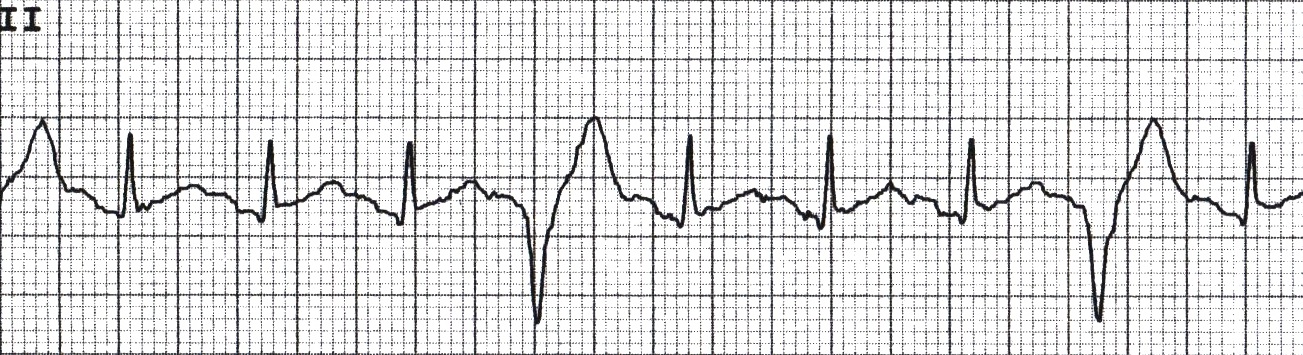 Quadrigeminy PVCs
example
Josephson’s sign – VT
example
Impossible to distinguish from VT = AVRT(antidromic)